La magia de las tradiciones del mundo hispano
Ratoncito Pérez
Los Reyes Magos
Preparado por Daniela Meza
Ratoncito Pérez
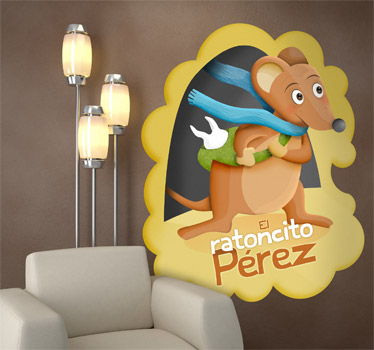 los dientes y las monedas
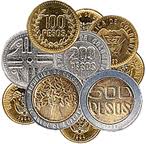 Ratoncito Pérez
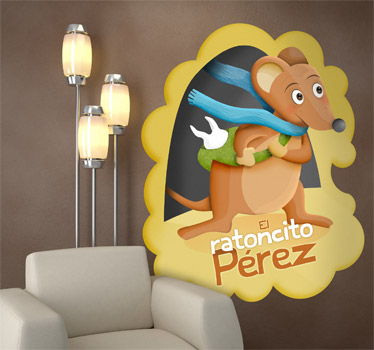 El ratoncito Peréz

a) es un juguete famoso
entre los niños hispanos.
b) es el nombre que los 
pequeños usan para para 
llamar al dentista.
c) es un personaje 
fantástico.
Ratoncito Pérez
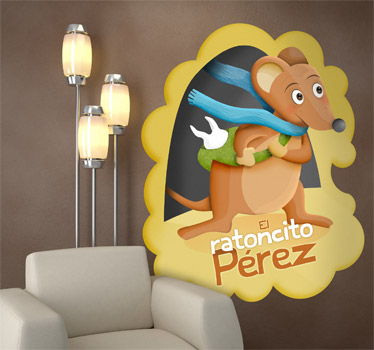 El ratoncito Peréz

a) se lleva los dientes de los
niños y les deja un regalito.
b) les trae a los pequeños
dientes nuevos a cambio de
una monedita.
c) vende pasta de dientes 
para niños.
Ratoncito Pérez
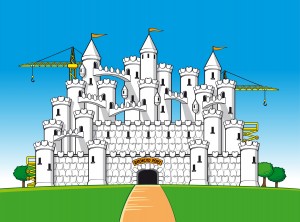 Es muy trabajador.

¿Te gusta el castillo?

¿Crees que es fácil 
construir un castillo tan grande?

¿Qué ha hecho el ratoncito 
para tenerlo?
Ratoncito Pérez
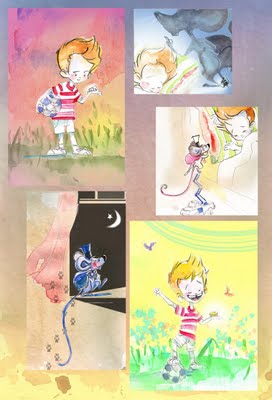 Ahora que ya sabes tanto,

a)¿sabes qué le ha pasado
a Juanito?
¿puedes contarlo basándote 
en la imagen?
¿Quieres aprender un poco más? 
Utiliza la Hoja de trabajo 1.
Los Reyes Magos
¿ Sabes qué significan las palabras rey y mago?
Aquí lo tienes:
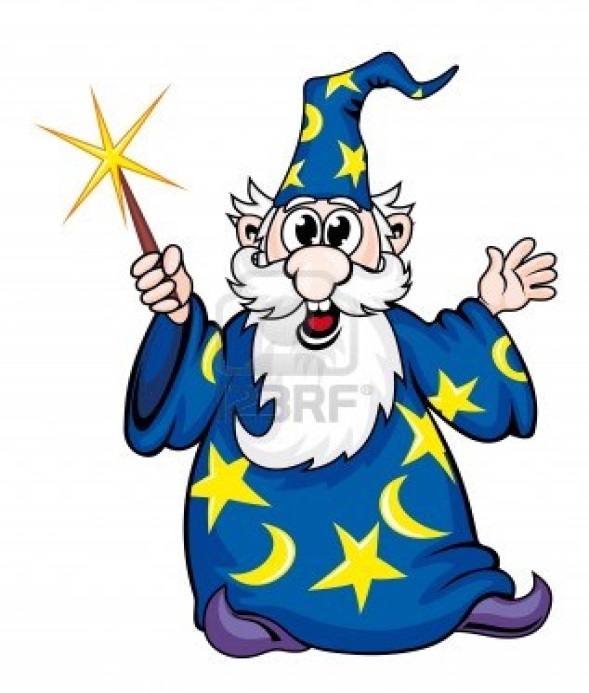 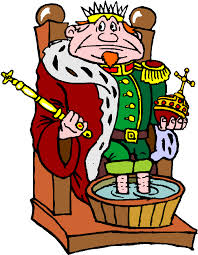 Los Reyes Magos
Los Reyes Magos son:

a) reyes europeos que se dedican al arte de magia.
b) magos secretos que quieren dominar el mundo.
c) personajes bíblicos.
Los Reyes Magos
Según la Biblia, Los Reyes Magos son:

a) los gobernantes de Jerusalén.
b) pastores que van a saludar al niño Jesús.
c) magos enviados por Dios para proteger al niño Jesús.
Los Reyes Magos
En el mundo hispano, la fiesta de Reyes es:

a) el 22 de marzo.
b) el 6 de enero, en invierno.
c) el día de cumpleaños del Rey 
de España.
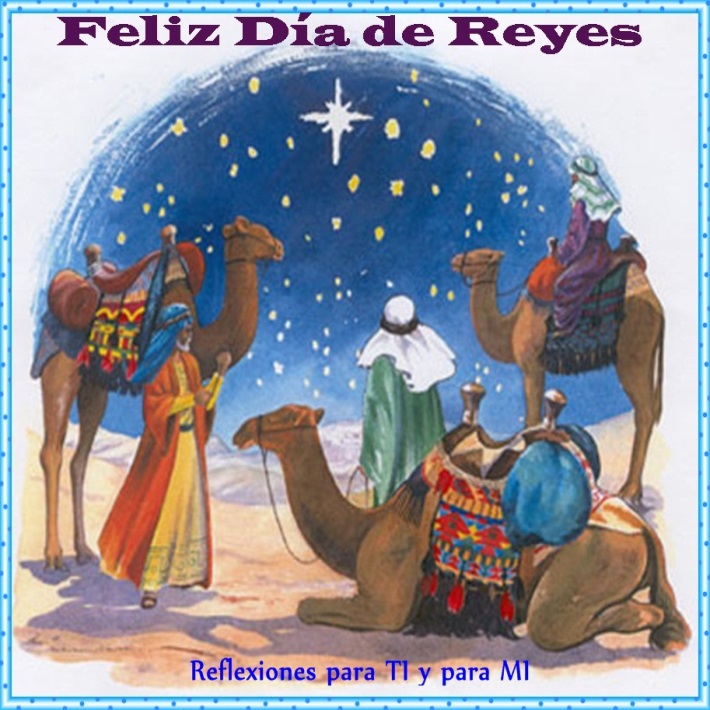 Los Reyes Magos
¿Por qué vienen los Reyes Magos?:

a) Para saludar a los hombres llamados Yordán.
b) Para traer regalos navideños a los niños.
c) Para hablar con el Rey de los problemas económicos de España.
Los Reyes Magos
¡Es verdad! Los niños hispanos reciben más regalos el día de Reyes, 6 de enero, que en Navidad.
Papá Noel es más joven que 
    Los Reyes, además, es de 
    “ importacion anglo”.
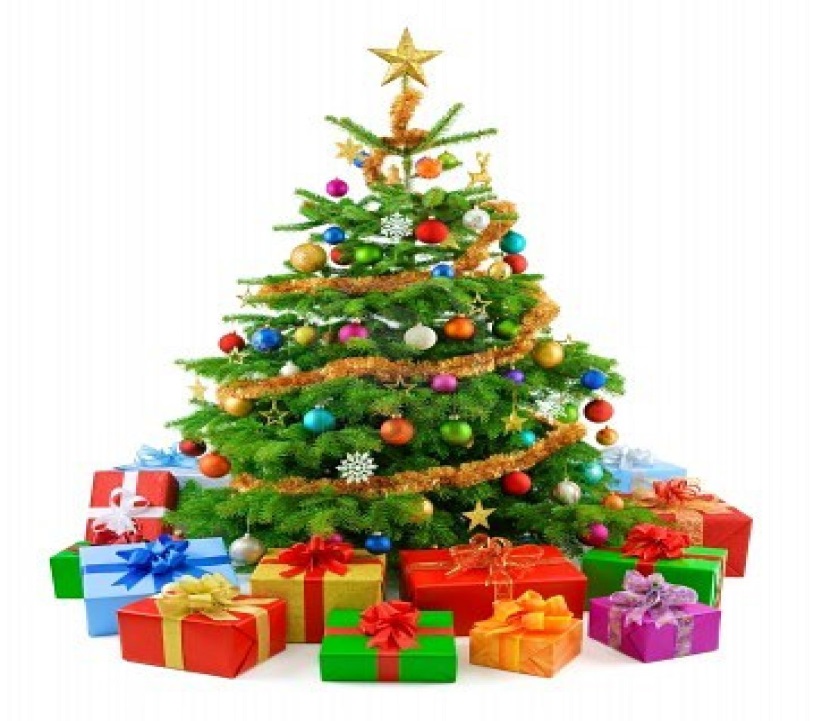 Los Reyes Magos
¿Todos los niños reciben regalos? ¿Y si no se han portado bien?
a) Los niños siempre son buenos y hay regalos para todos.
b) Para los niños ricos hay regalos 
y para los pobres hay carbón.
c) Los niños buenos reciben regalos,
y los niños malos reciben carbón.
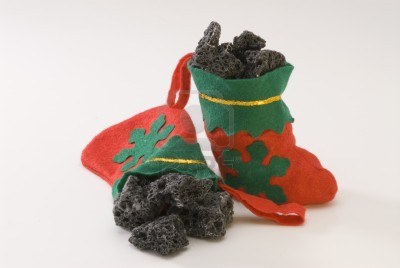 Los Reyes Magos
¿Como vienen los Reyes?
Si quieres saber más, haz los ejercicios de la Hoja de trabajo 2.
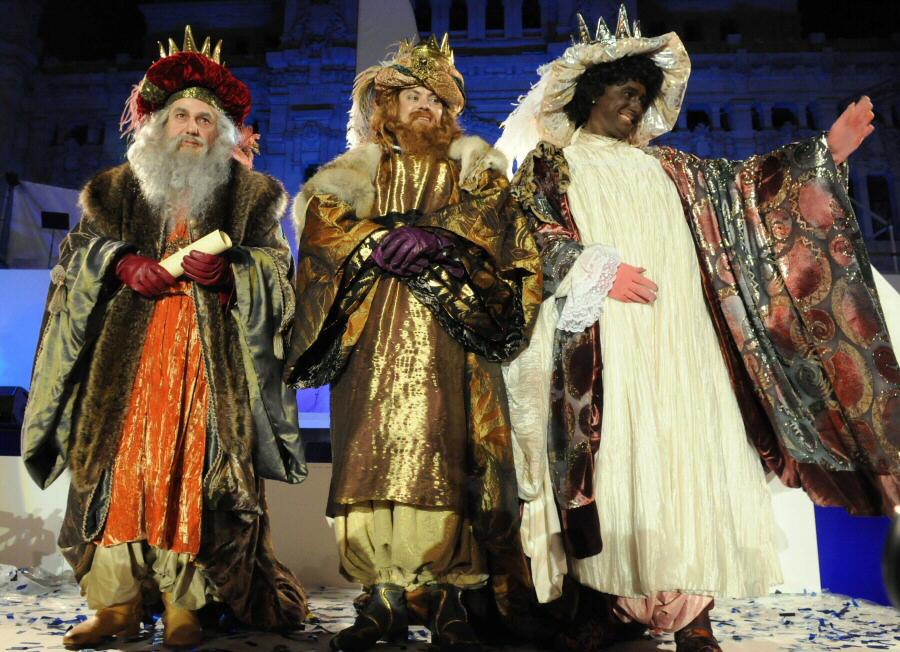 ¡La magia de la tradición no se acaba nunca!
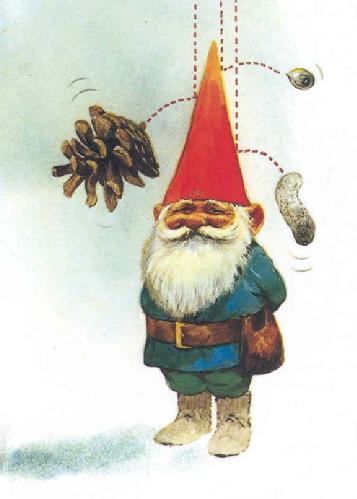 ¡Gracias por su atención!

Благодаря за вниманието!

Край

Fin
Preparado por Daniela Meza